Группа КОМФОРТ
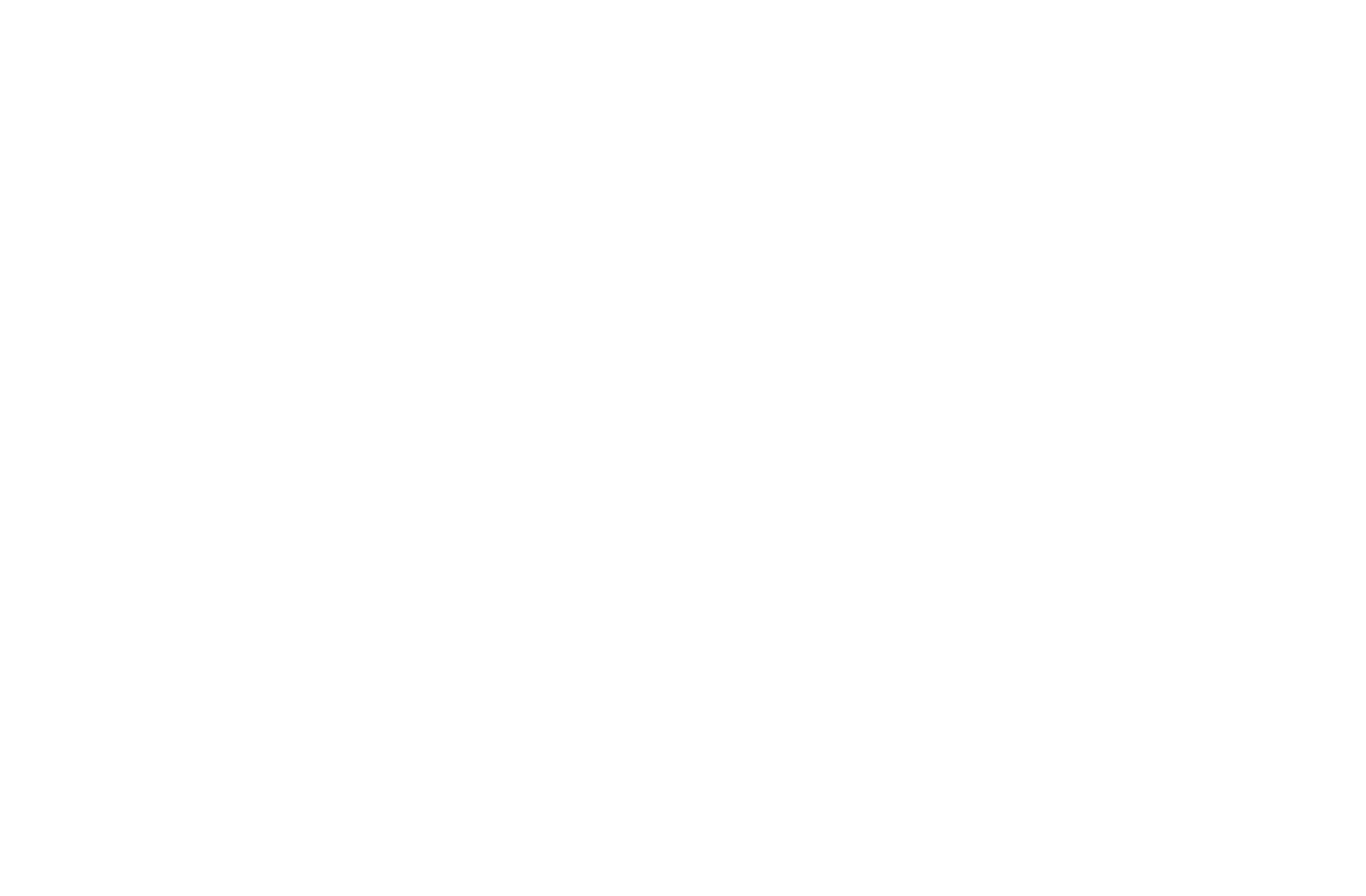 ПРЕЗЕНТАЦИЯ
Эксплуатация паркинга 
в ЖК «Вершинино»
Частичный ремонт и герметизация кровли и межэтажных перекрытий
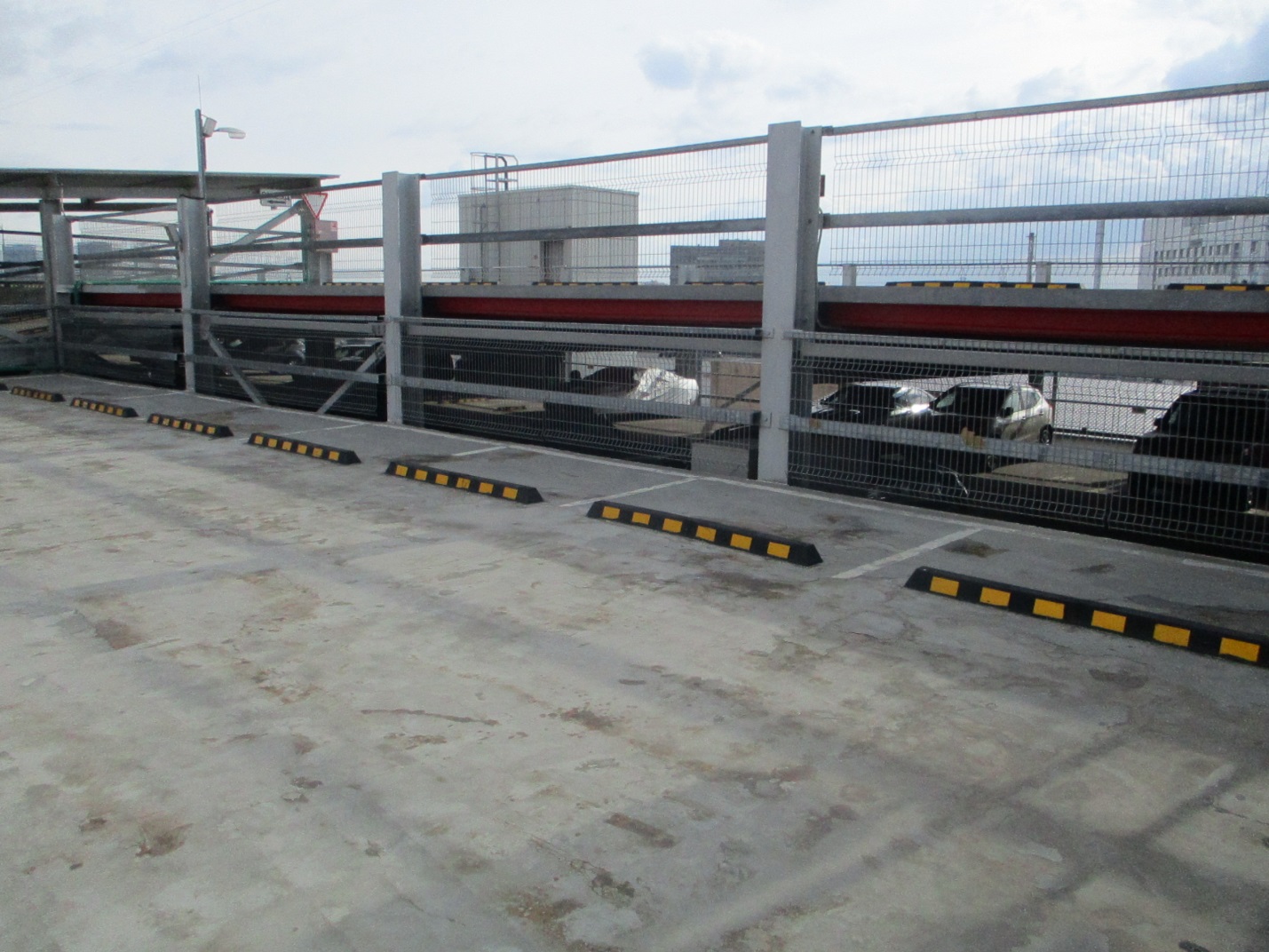 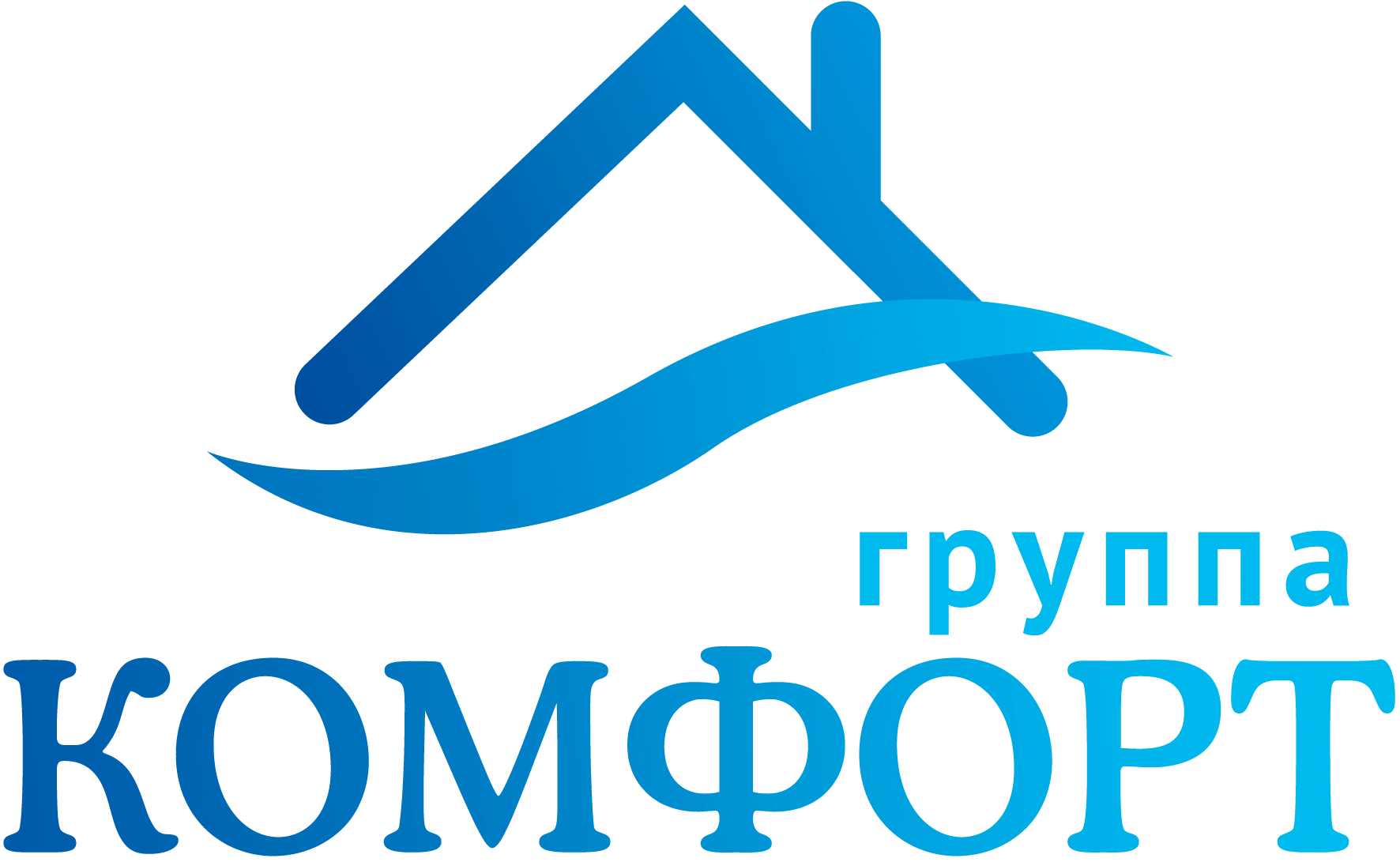 Ремонт и окраска 
лестничных маршей
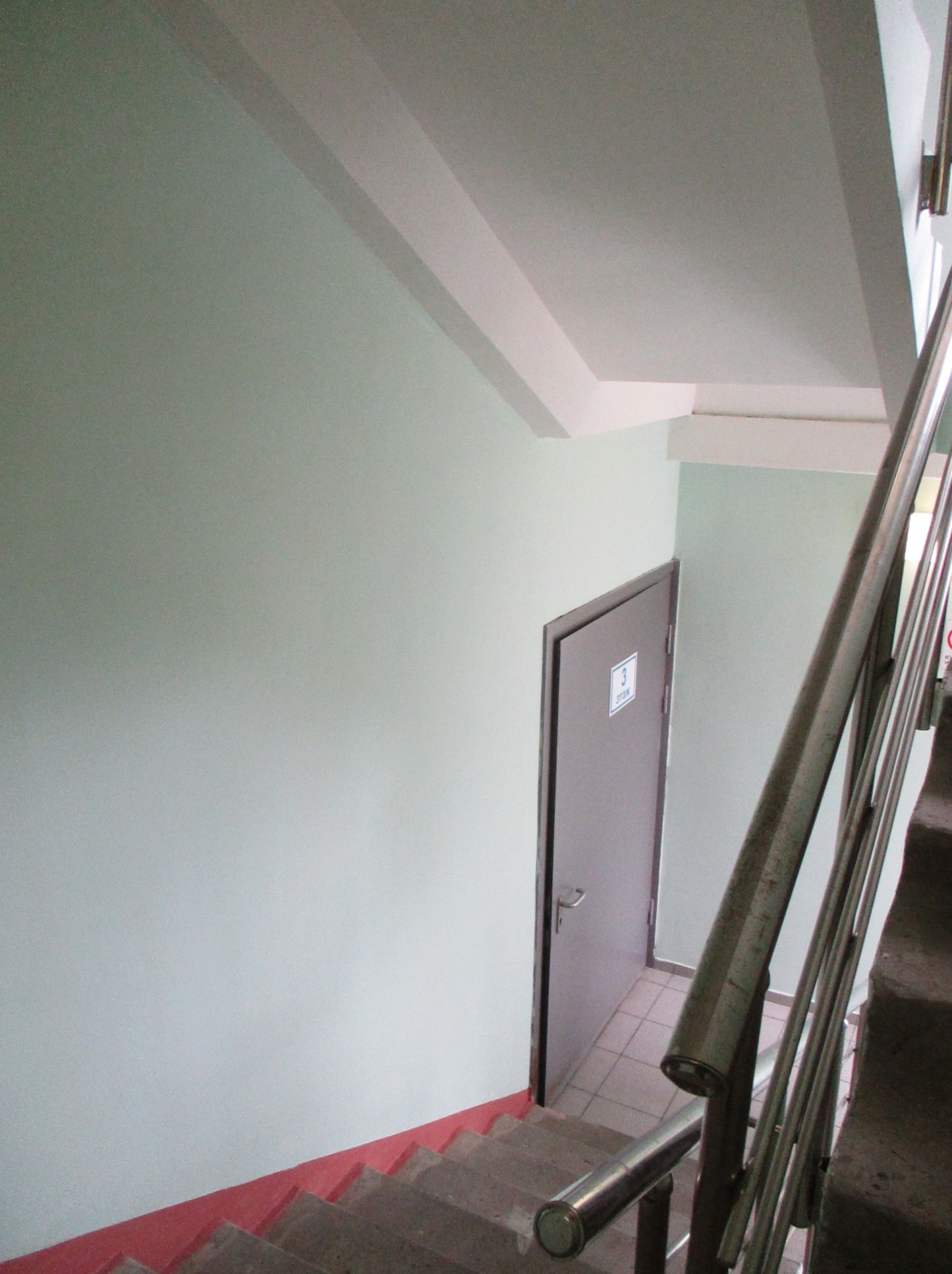 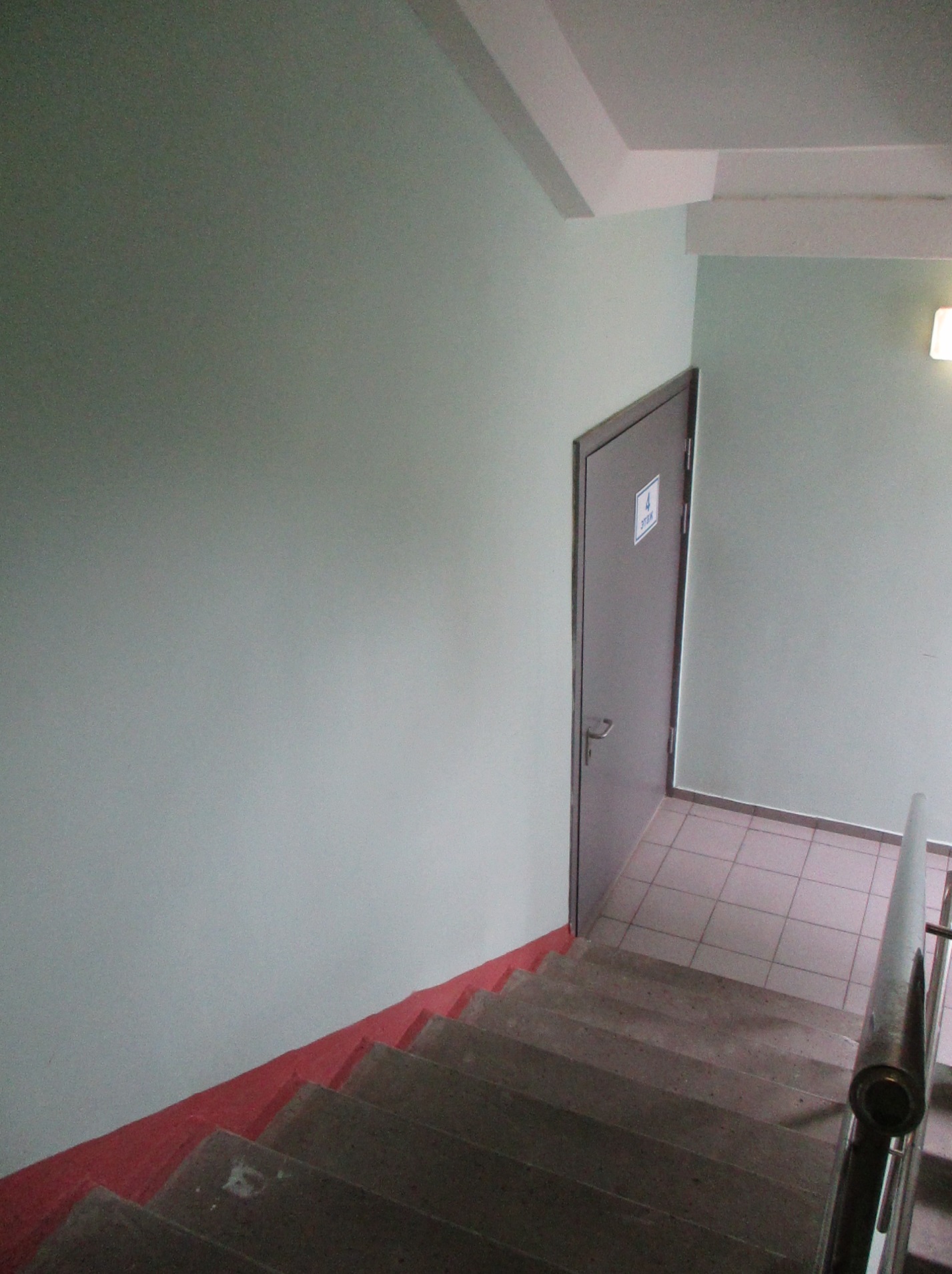 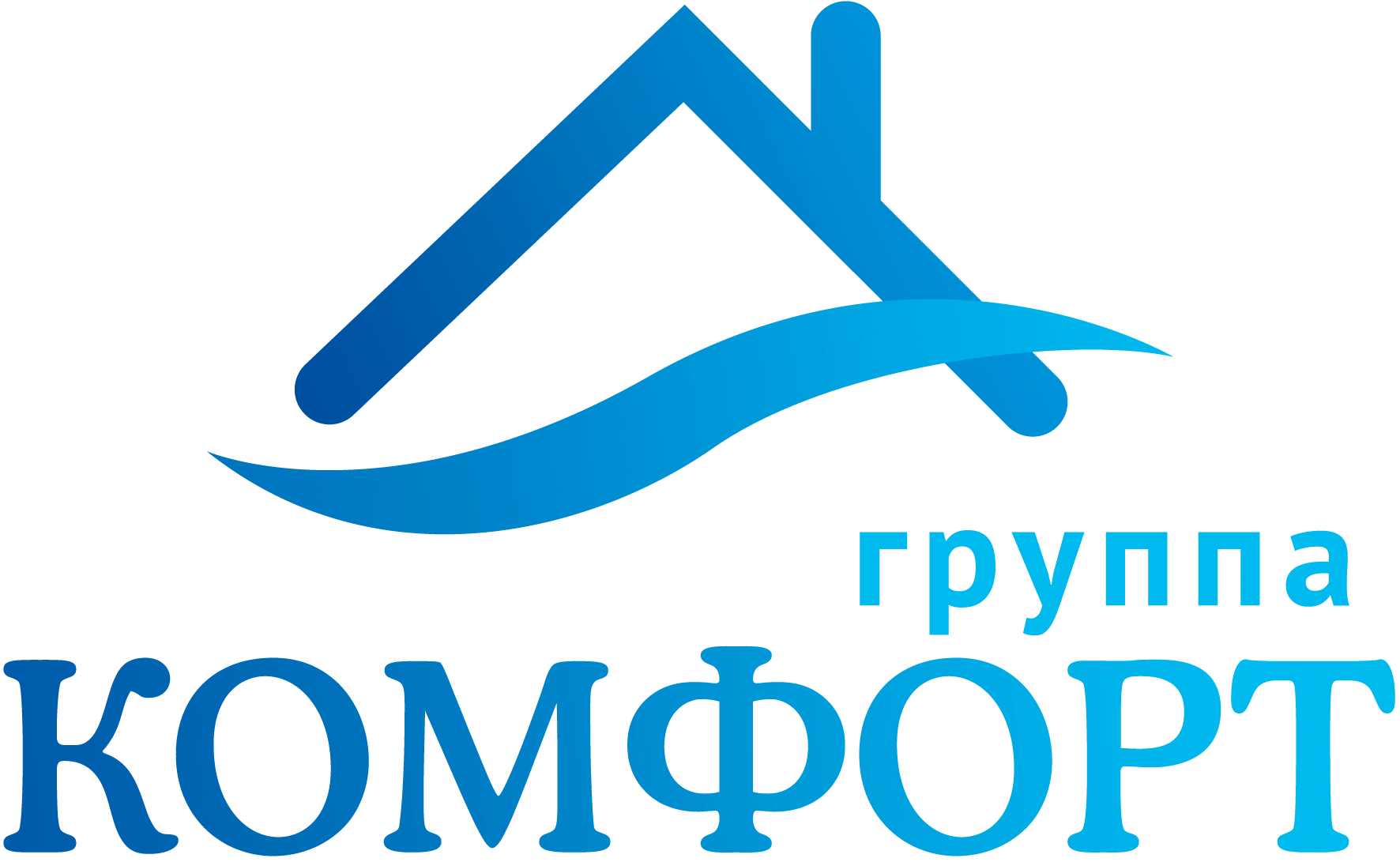 Обновление
дорожной разметки (1, 2 этаж)
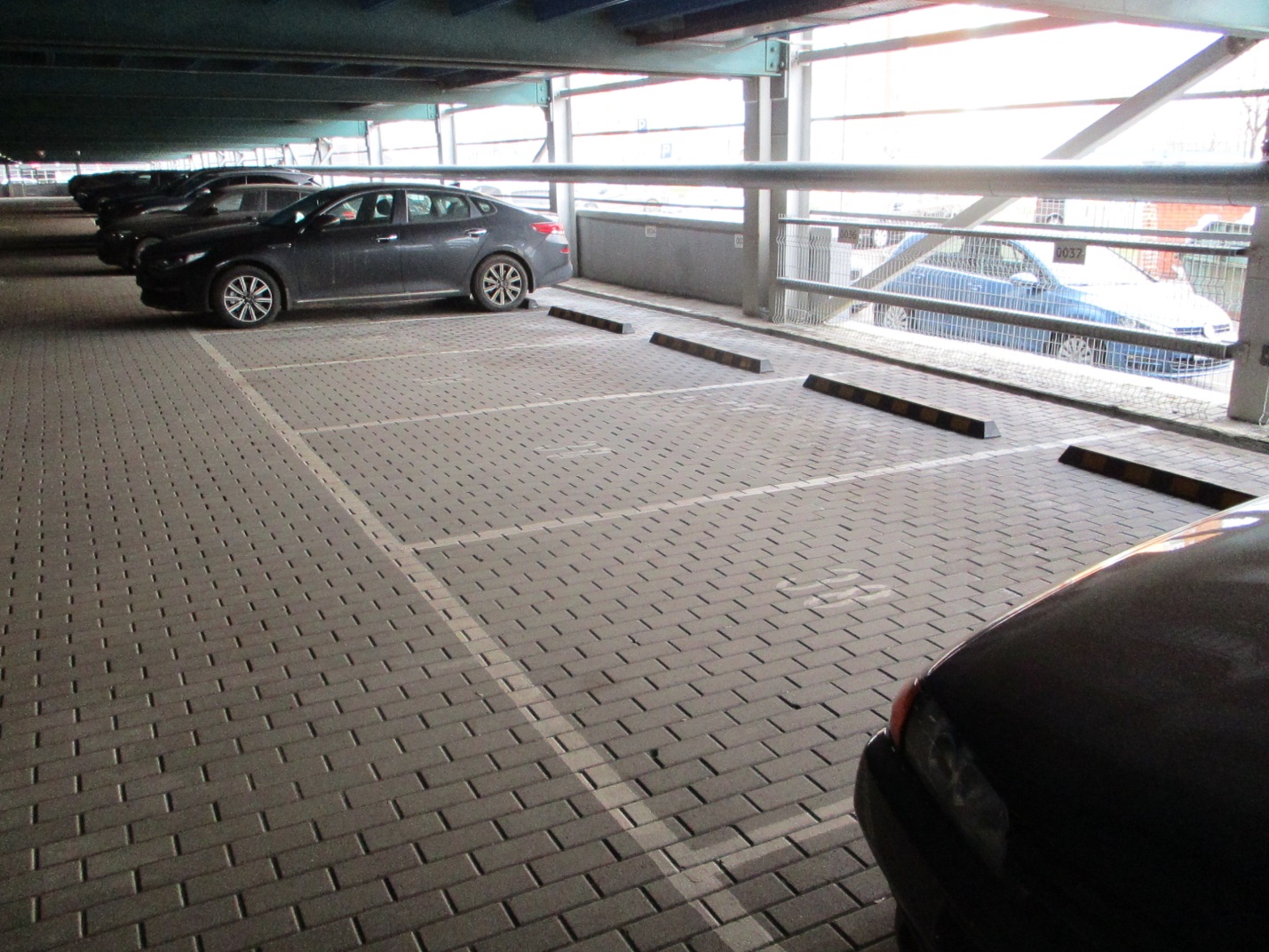 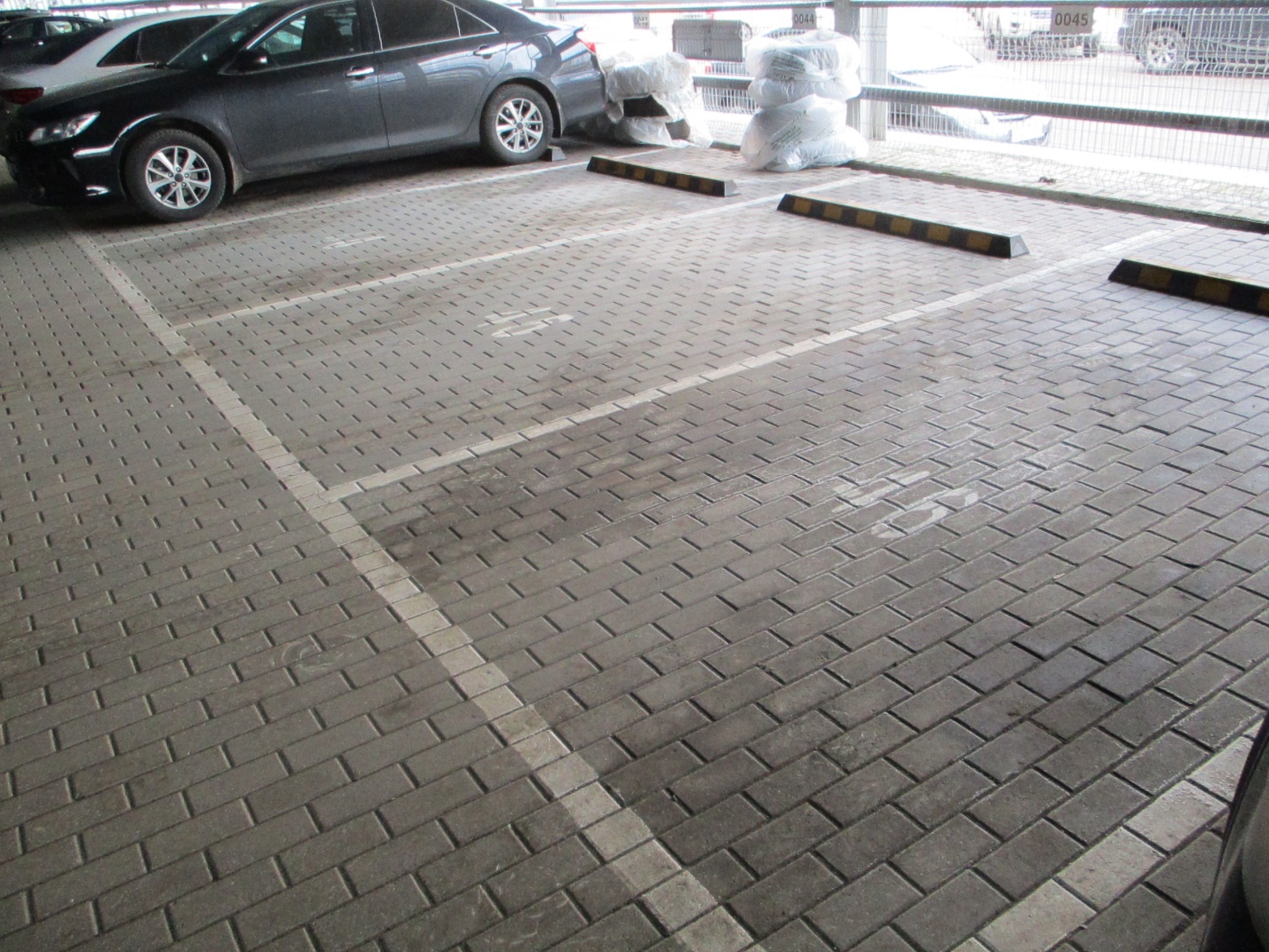 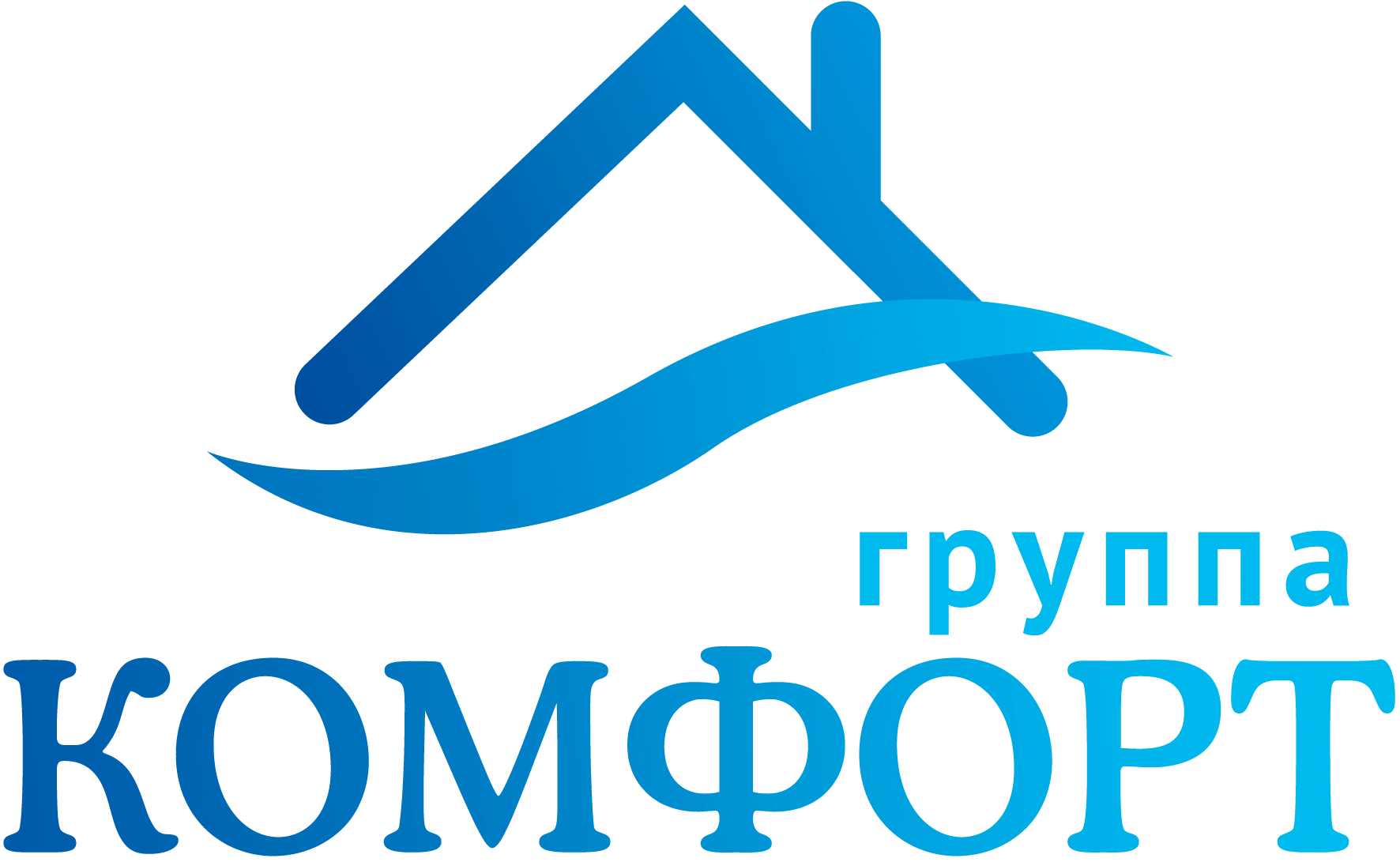 Доукомплектование пожарных ящиков пожарными рукавами
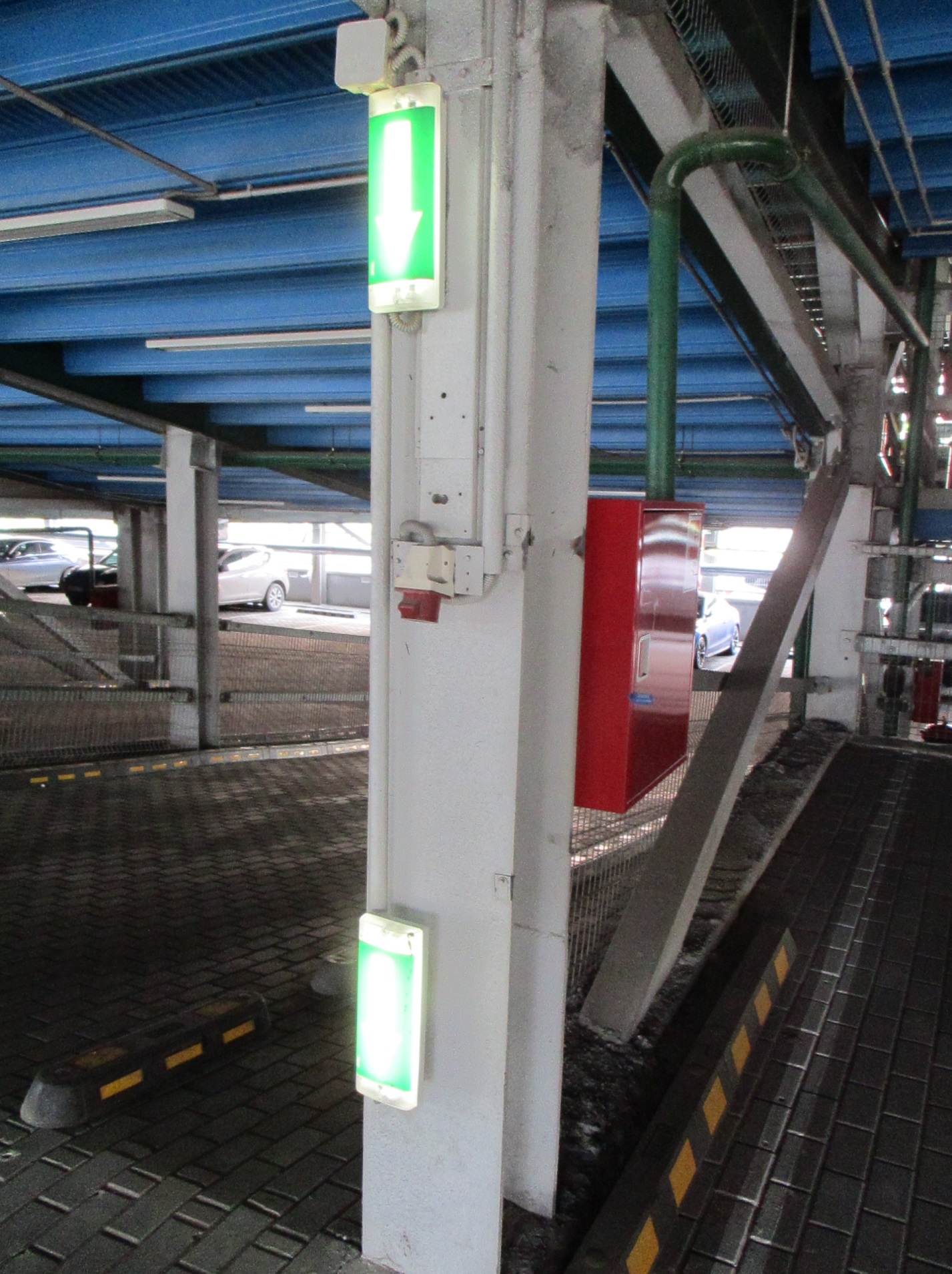 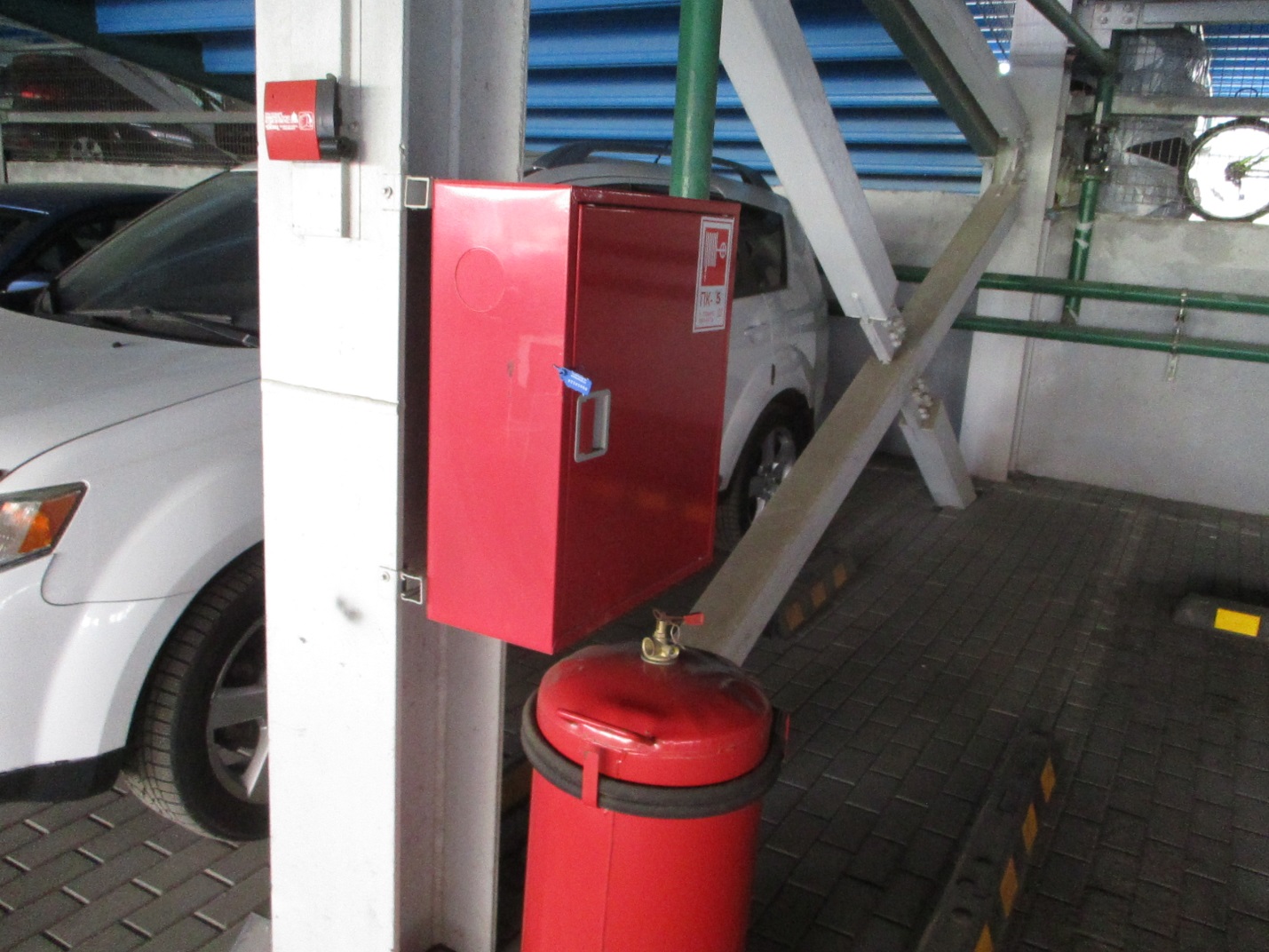 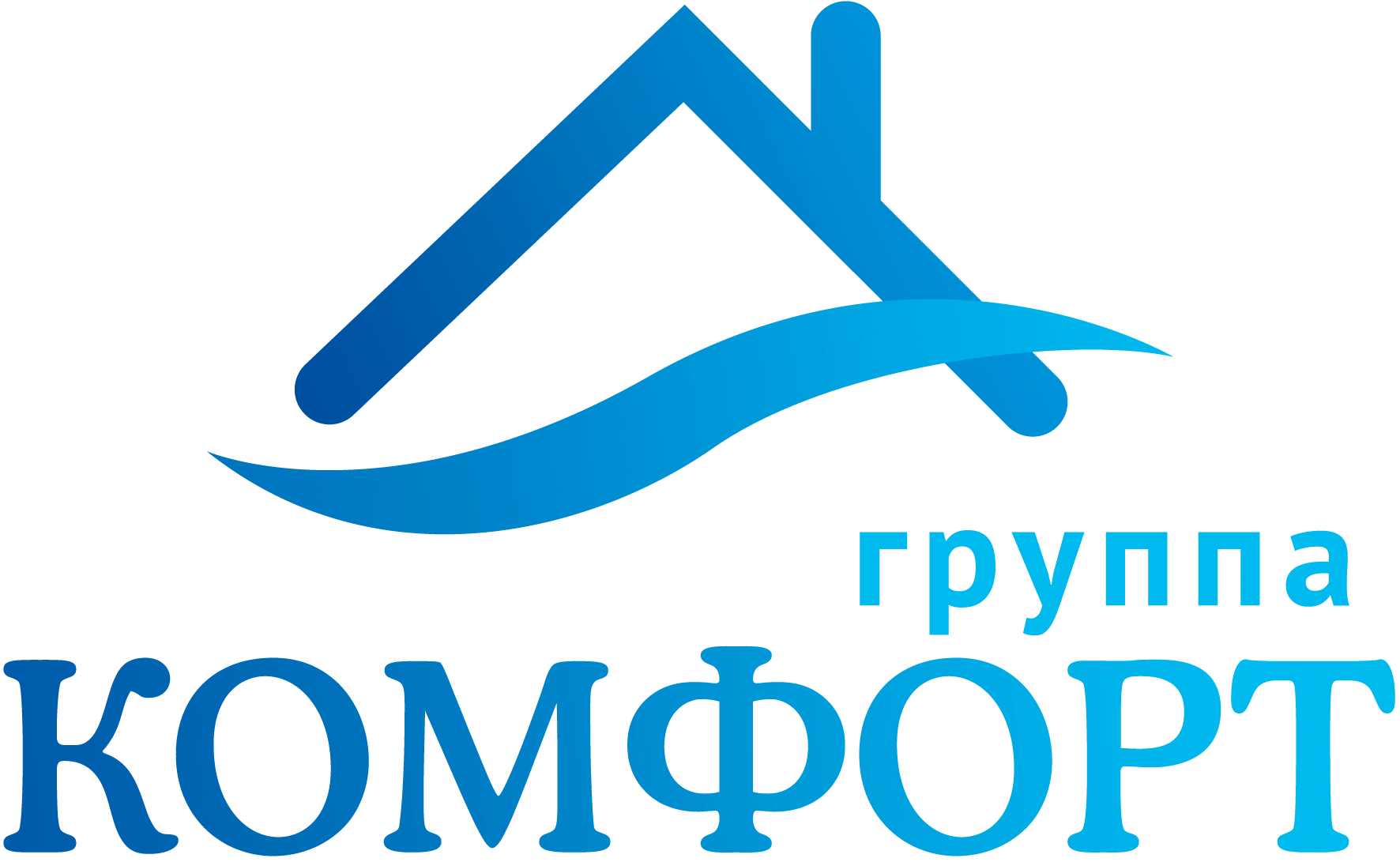 На этот год запланирована перезарядка огнетушителей
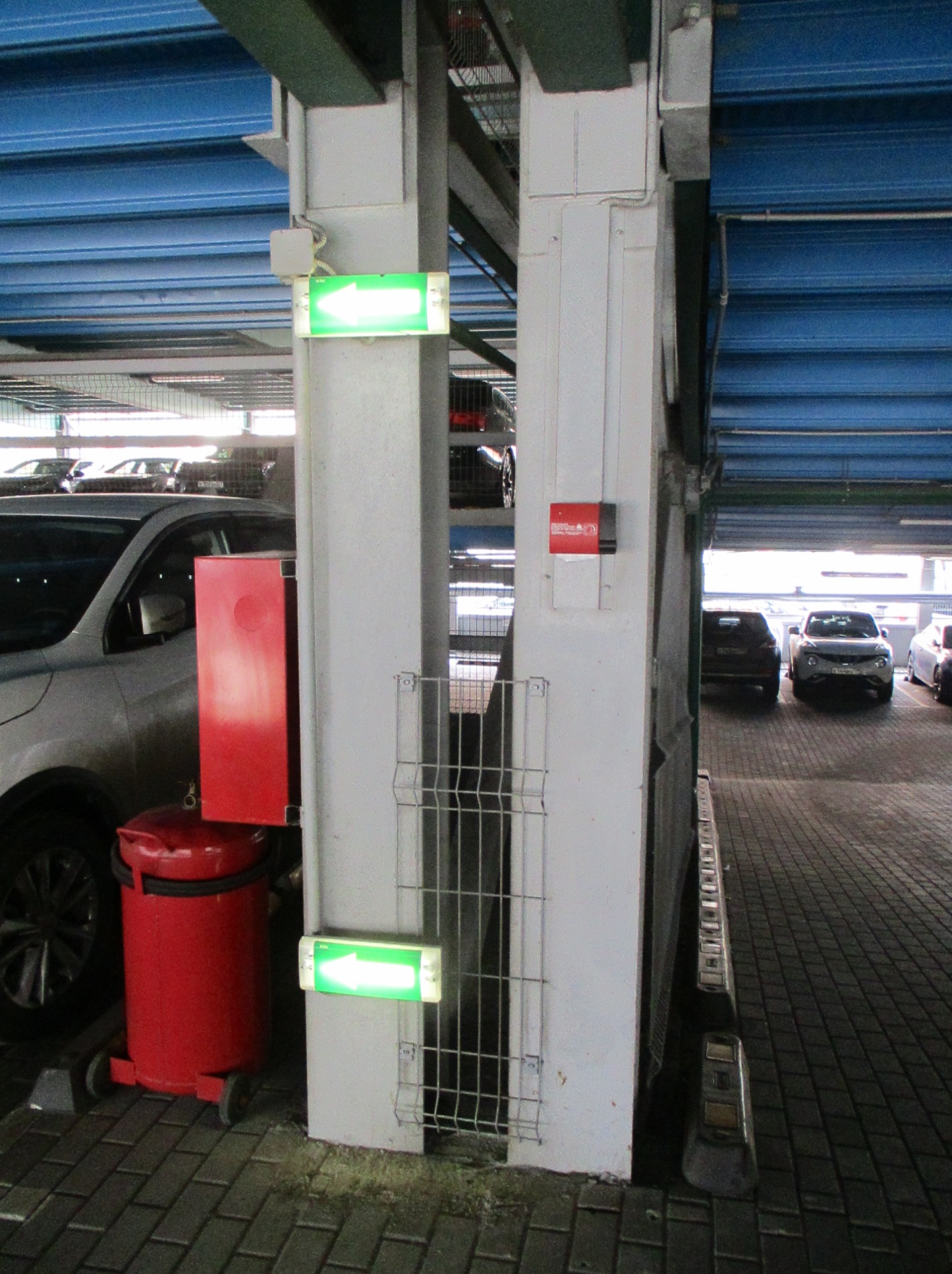 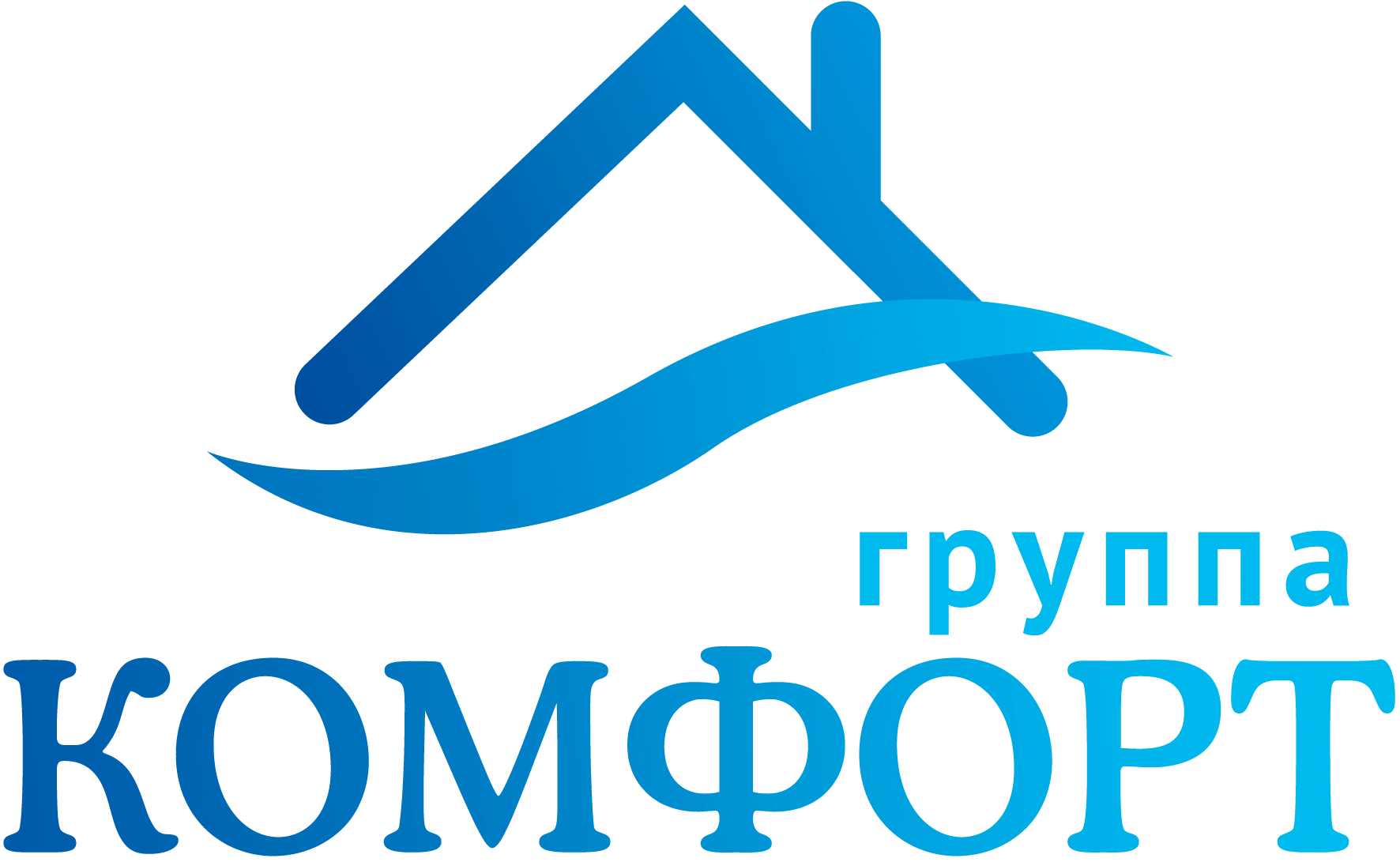 Частичный ремонт 
цоколя паркинга
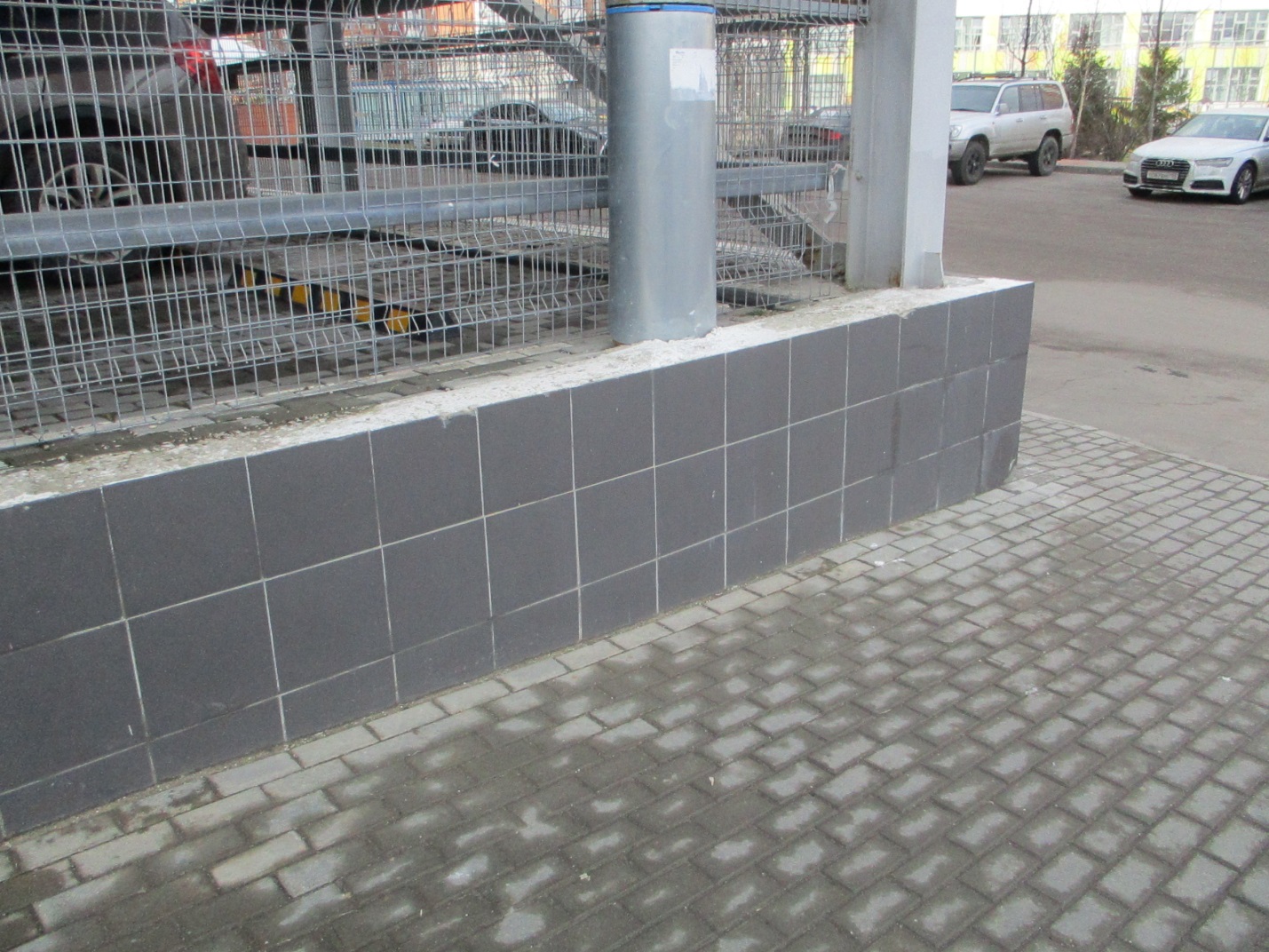 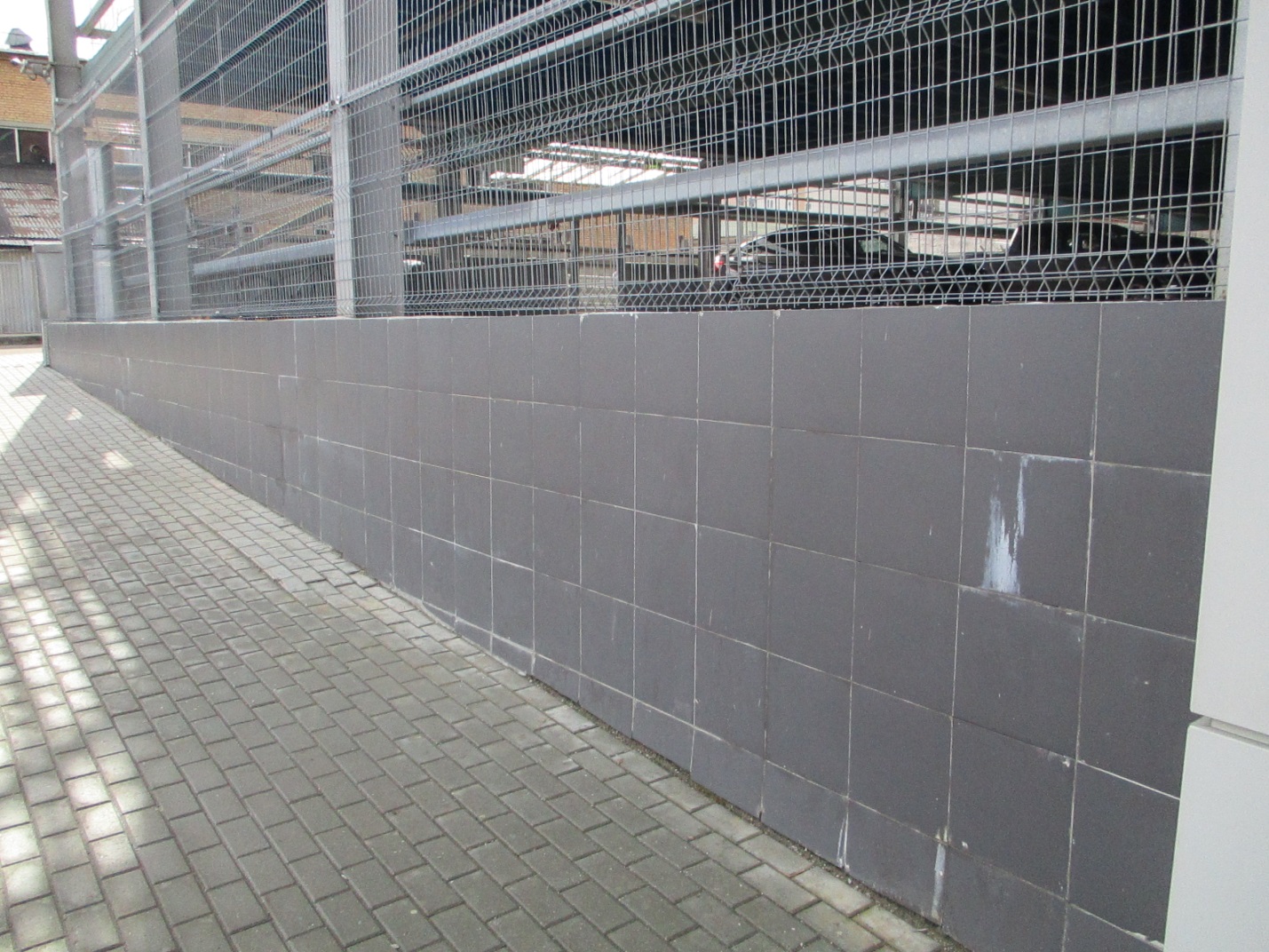 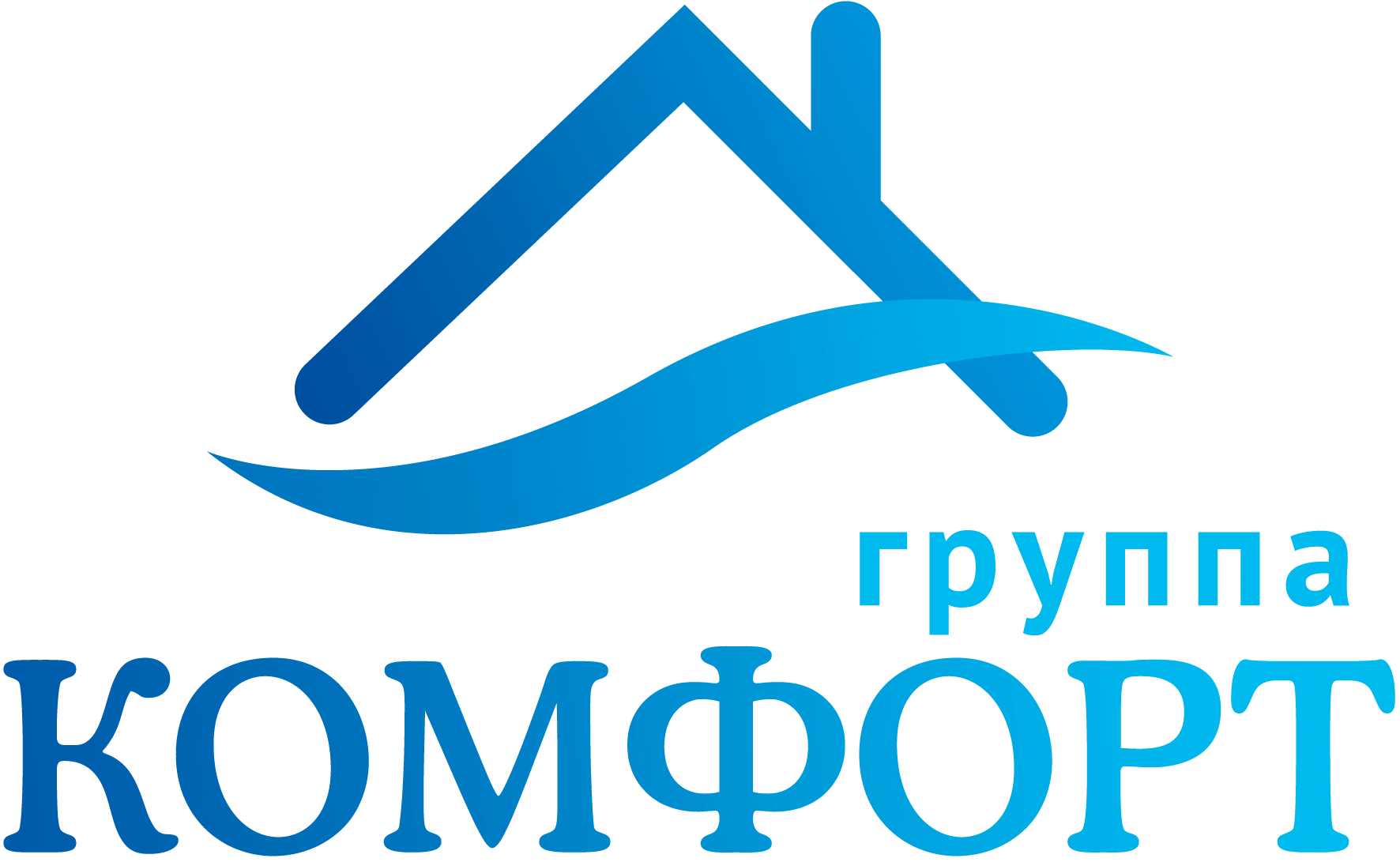 Сделана система СКУД
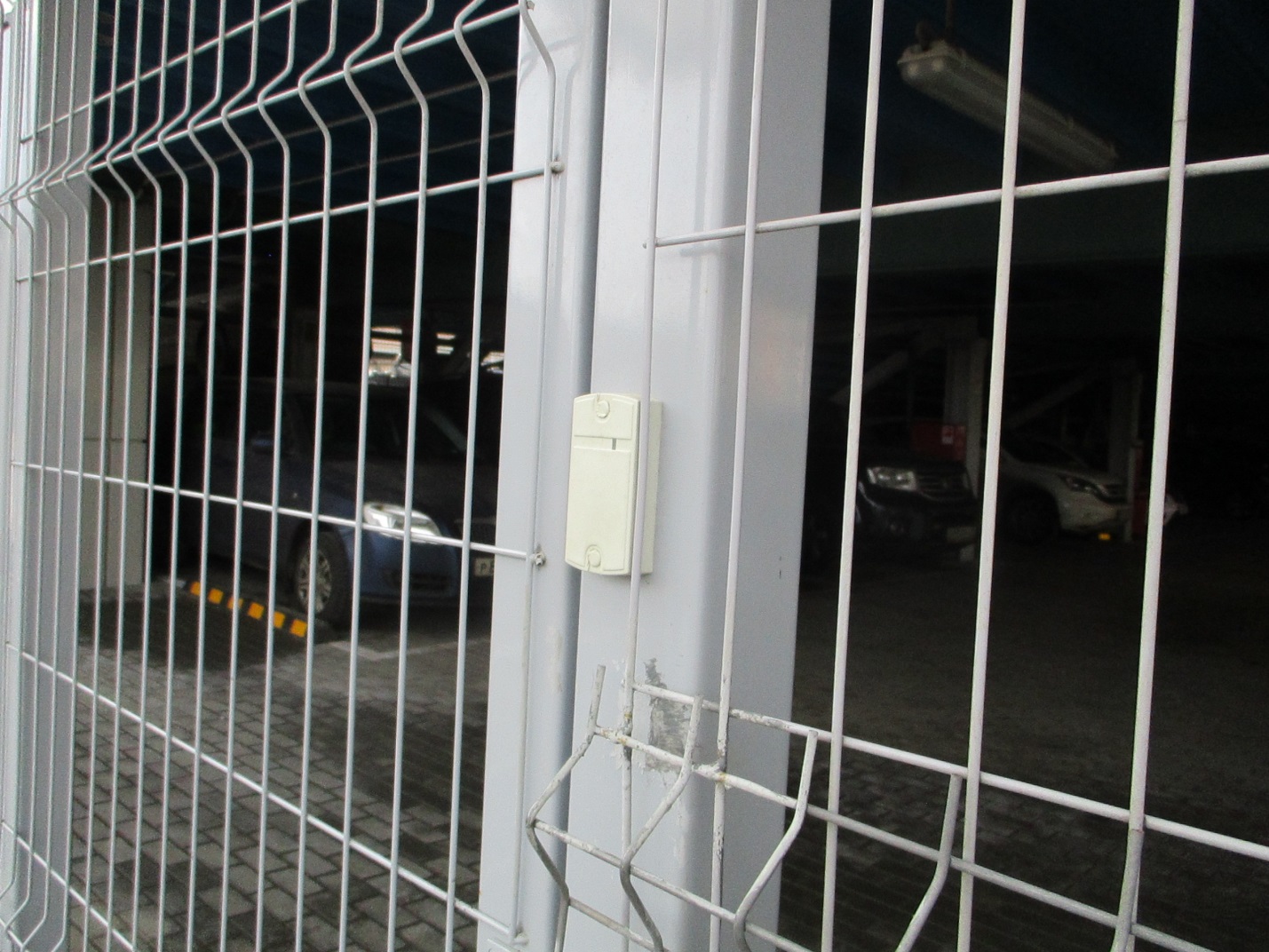 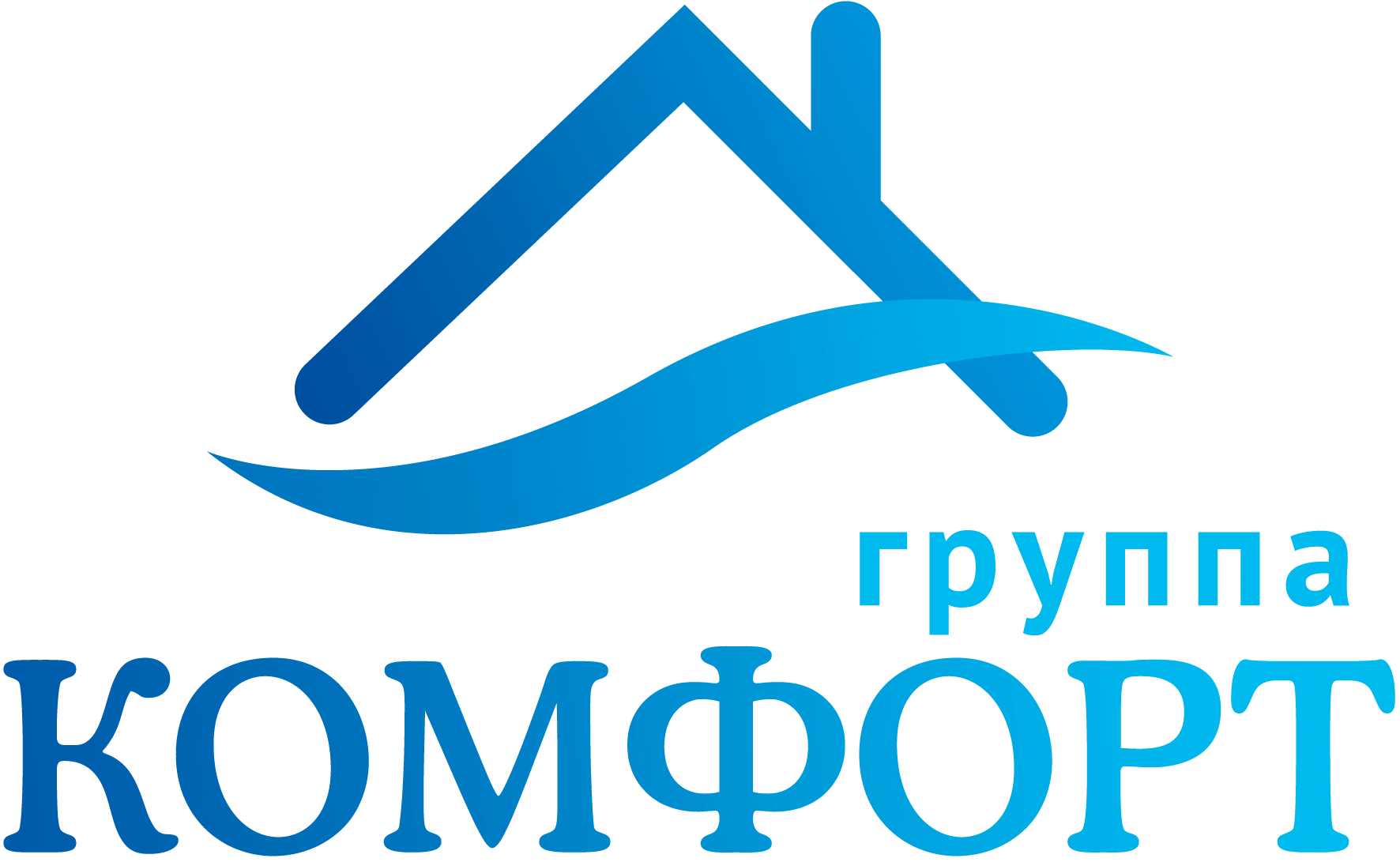 Установление колесоотбойников 
на всех этажах
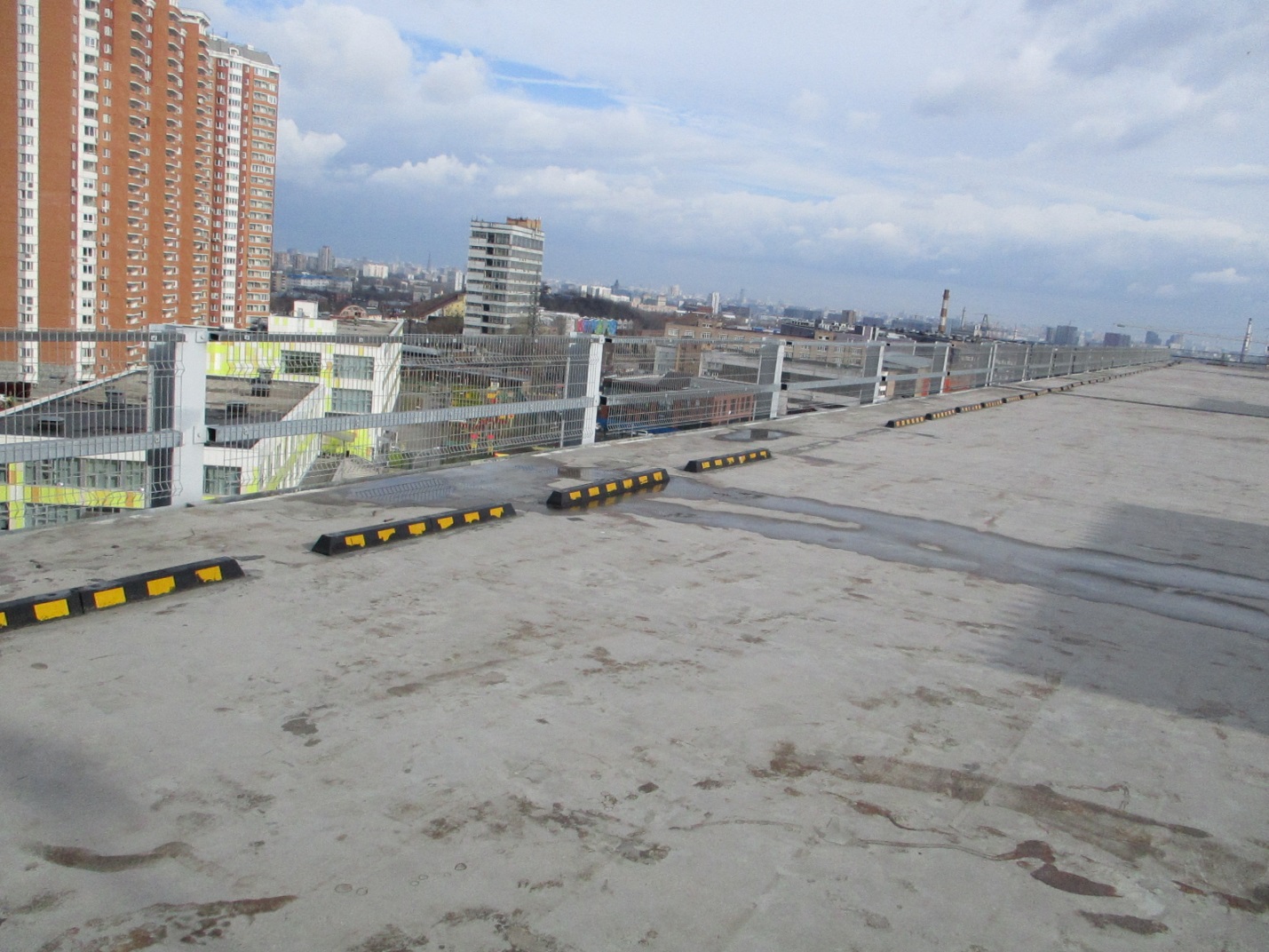 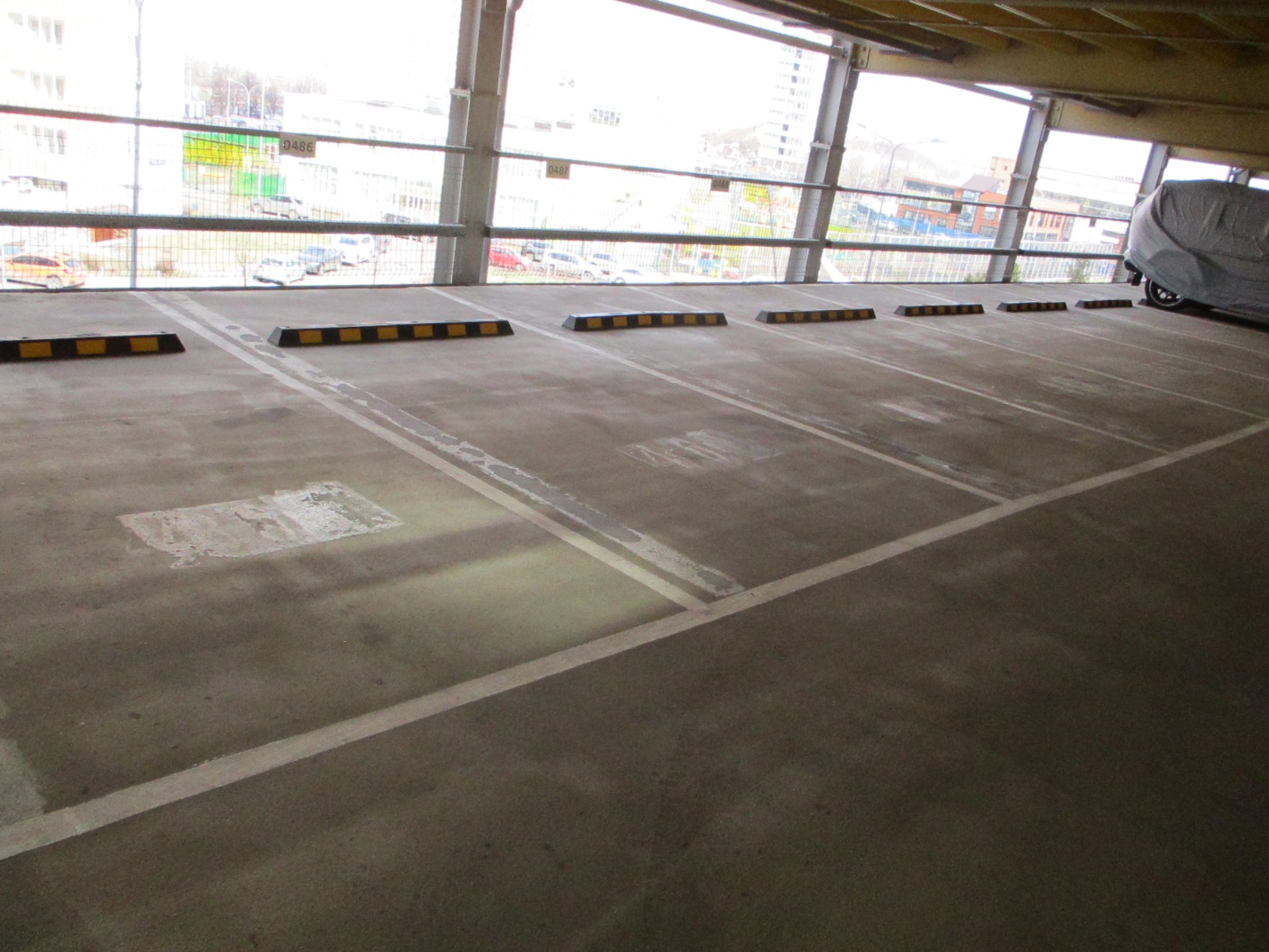 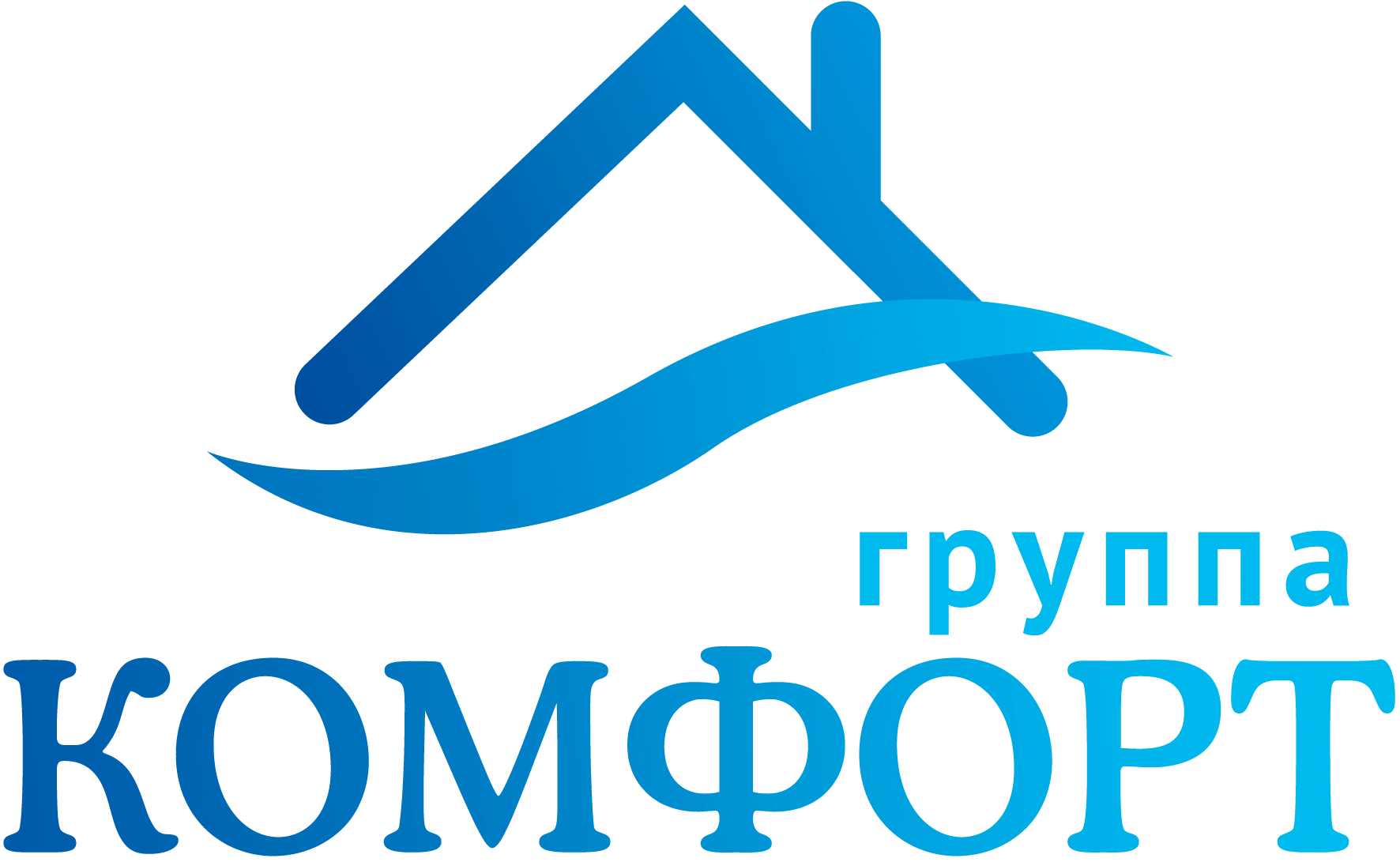 Замена шлагбаумов 
в наземном паркинге
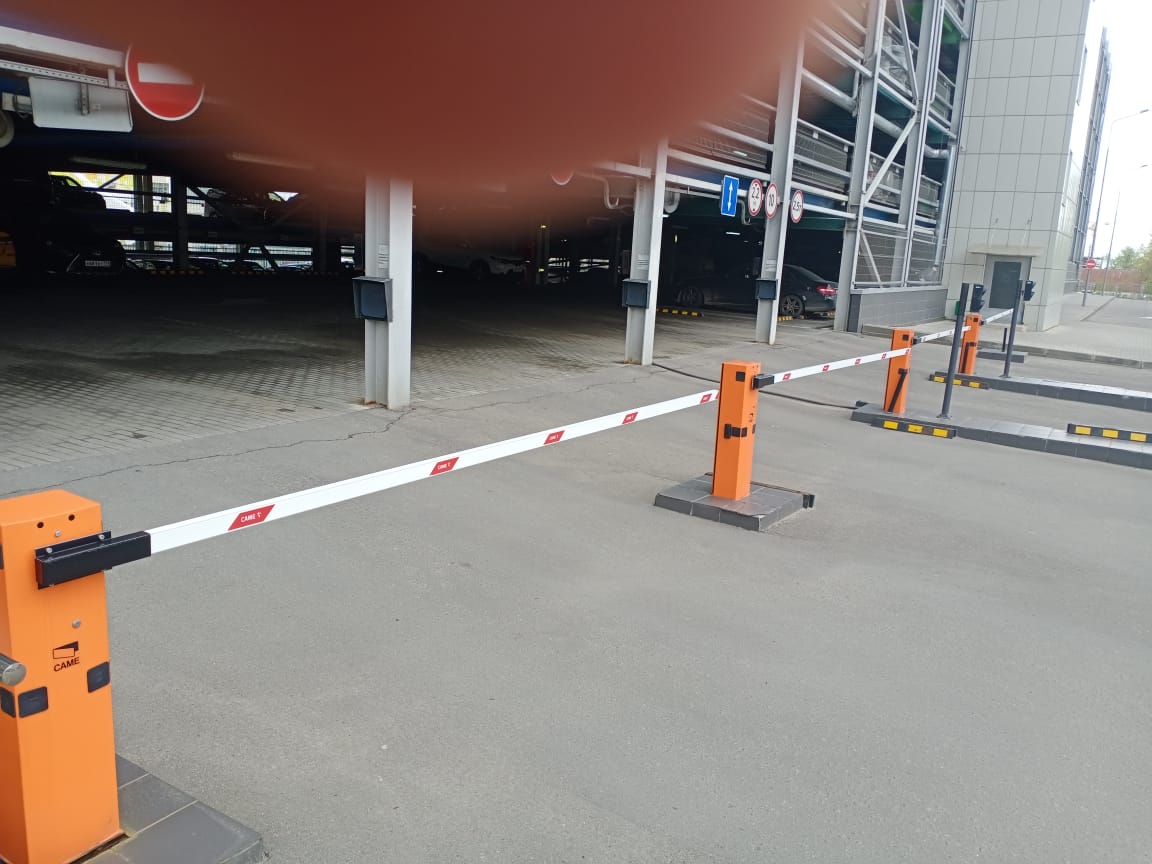 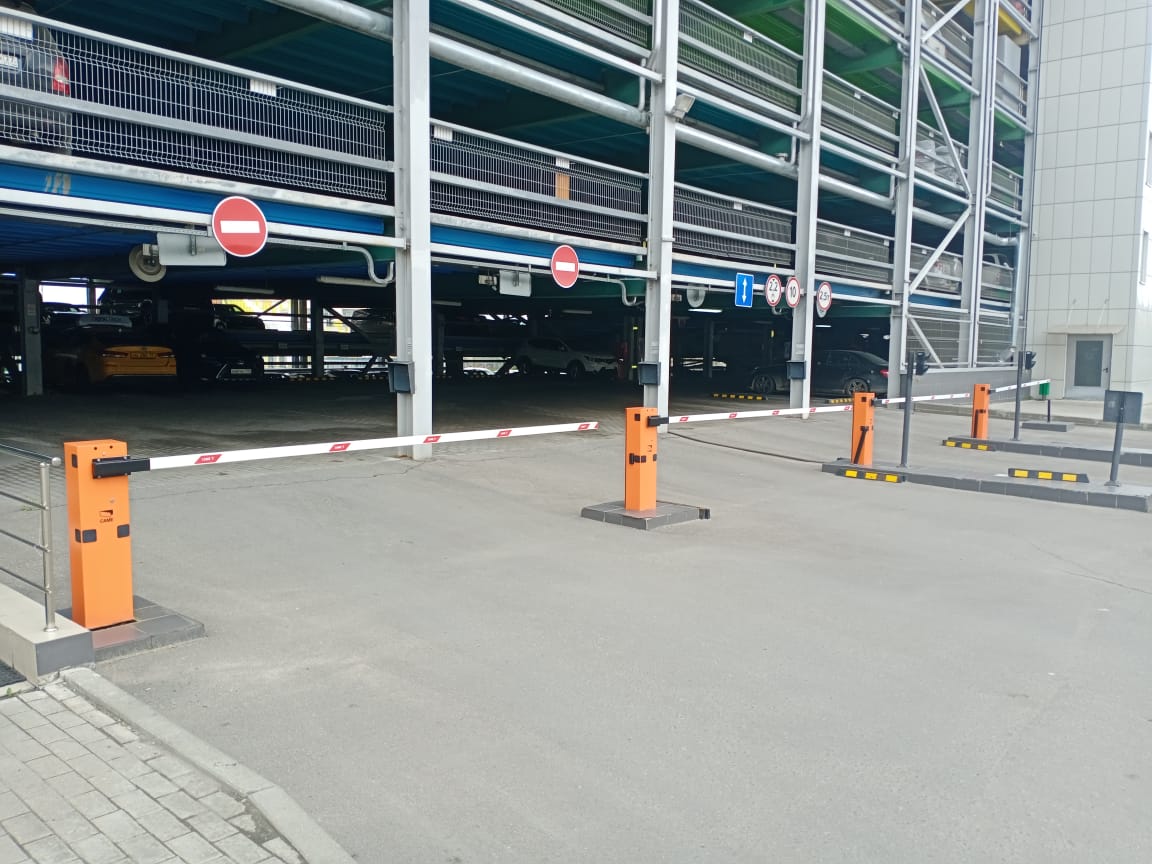 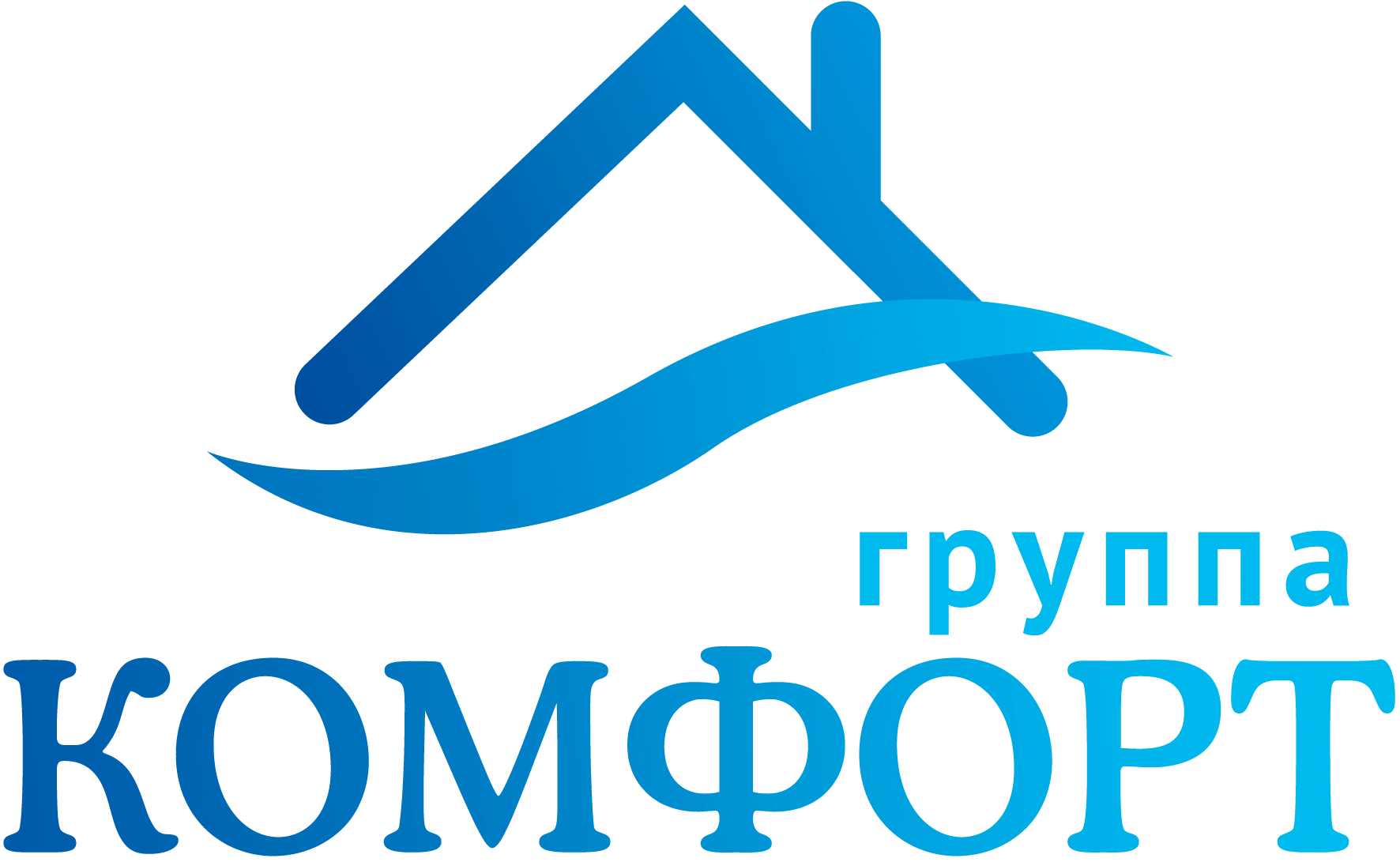 Ремонт и замена СВЧ обогревателей пандусов
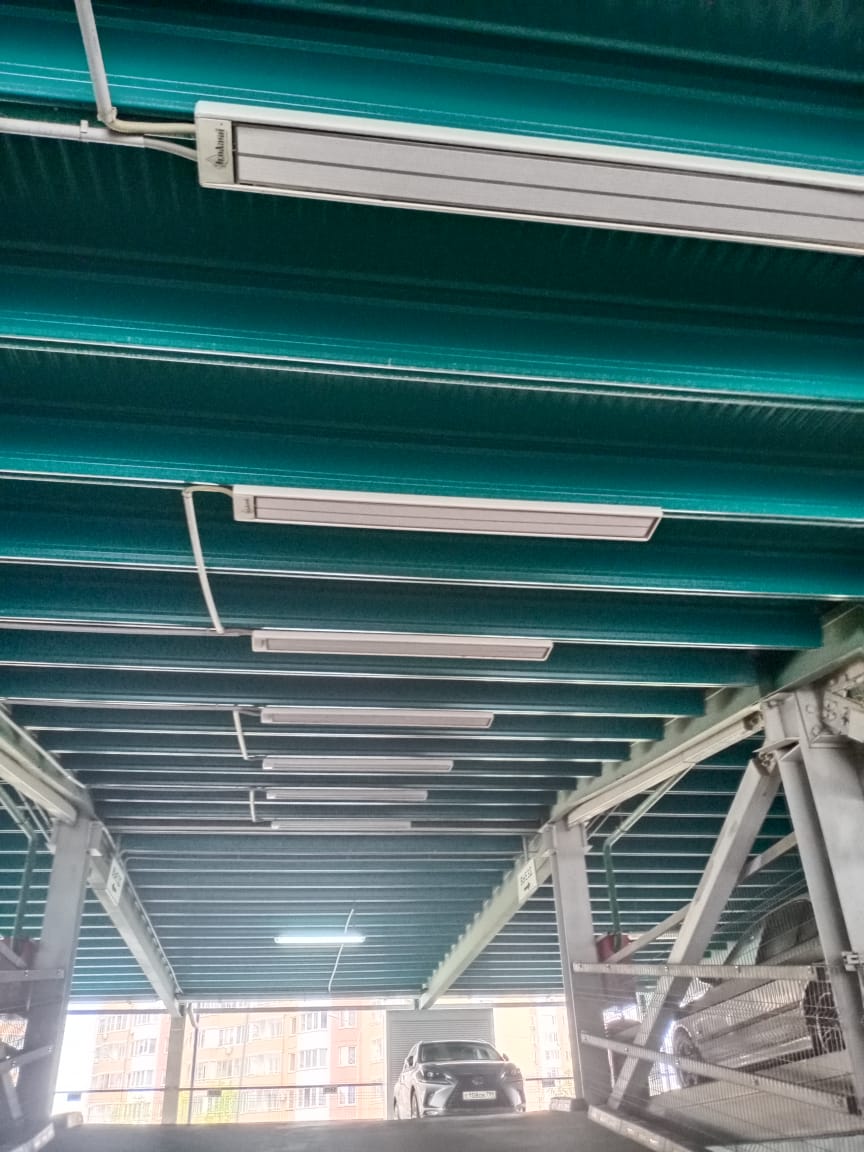 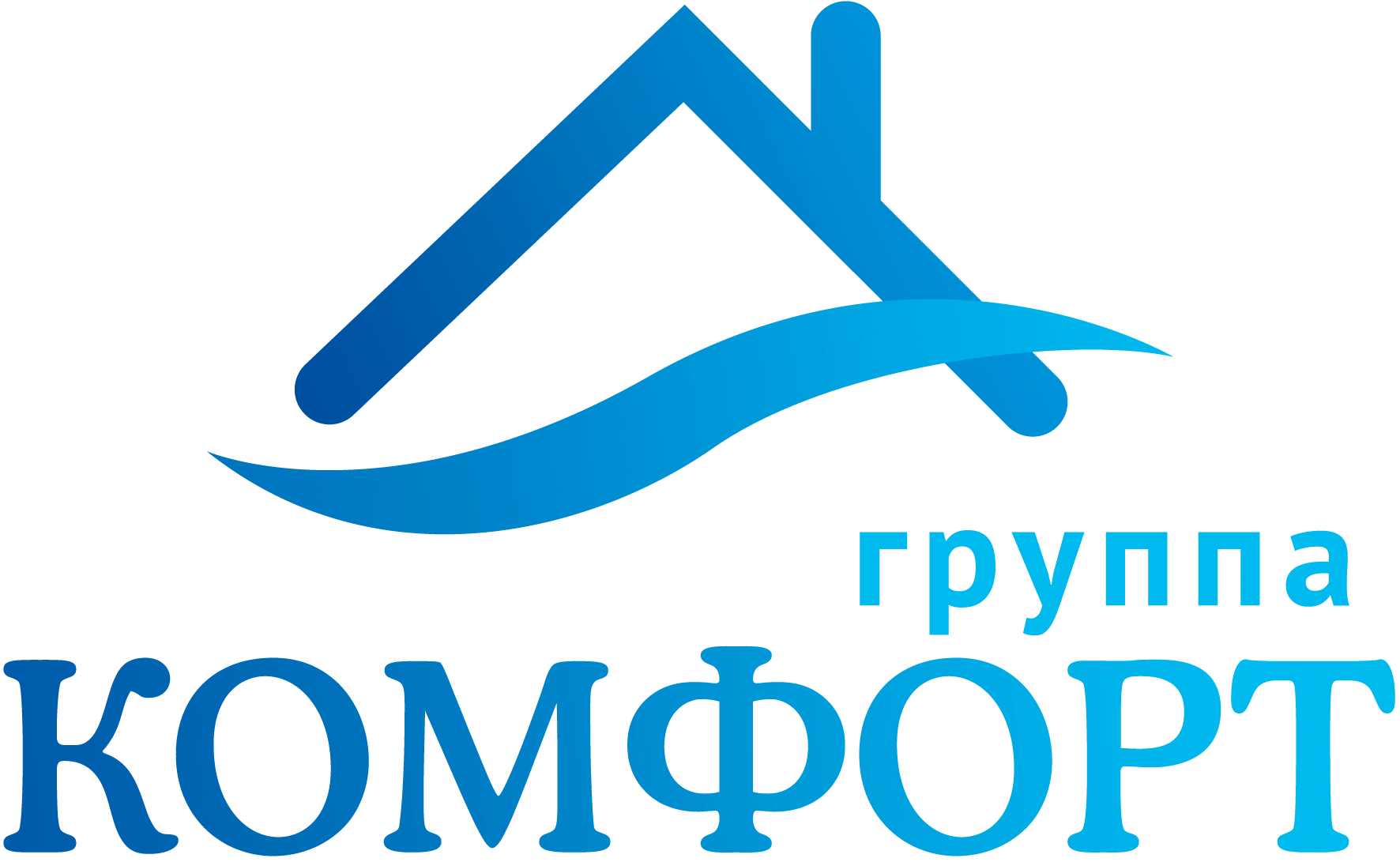